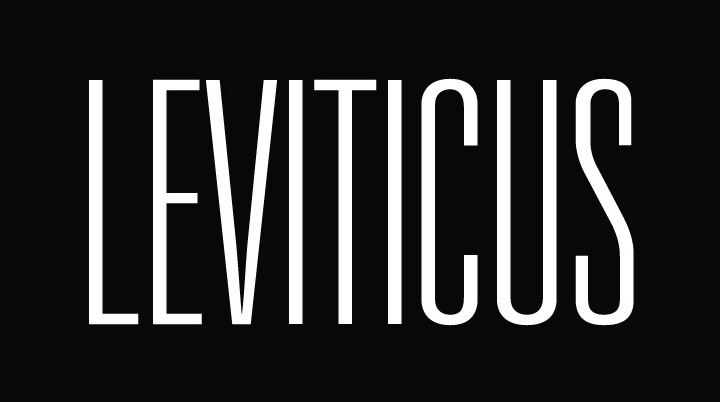 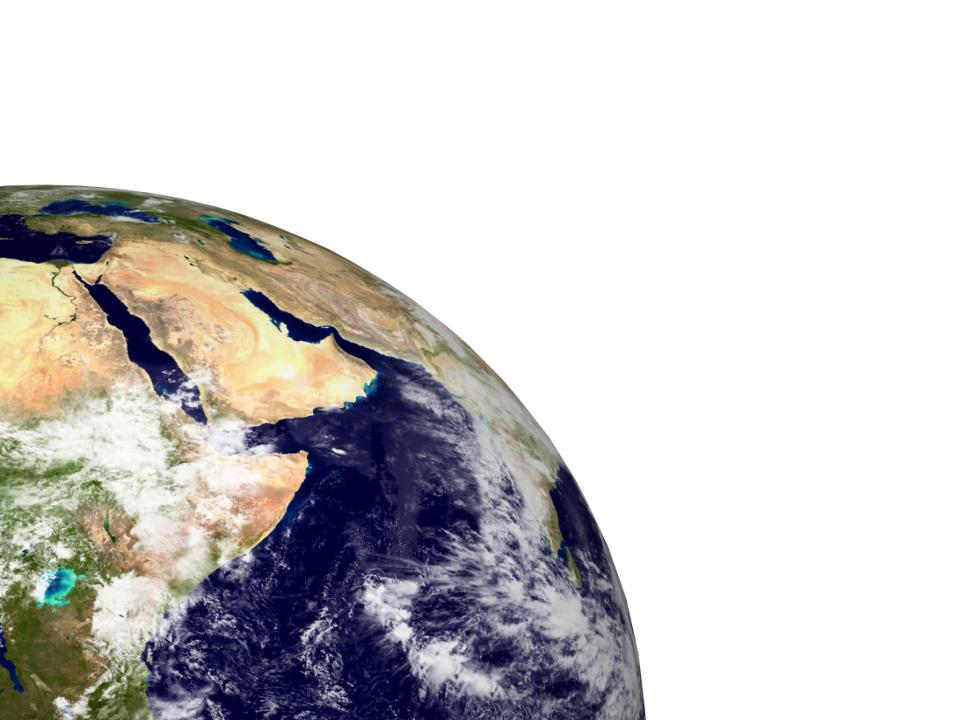 Be holy because I, 
the LORD your God, 
am holy.

Leviticus 19:2
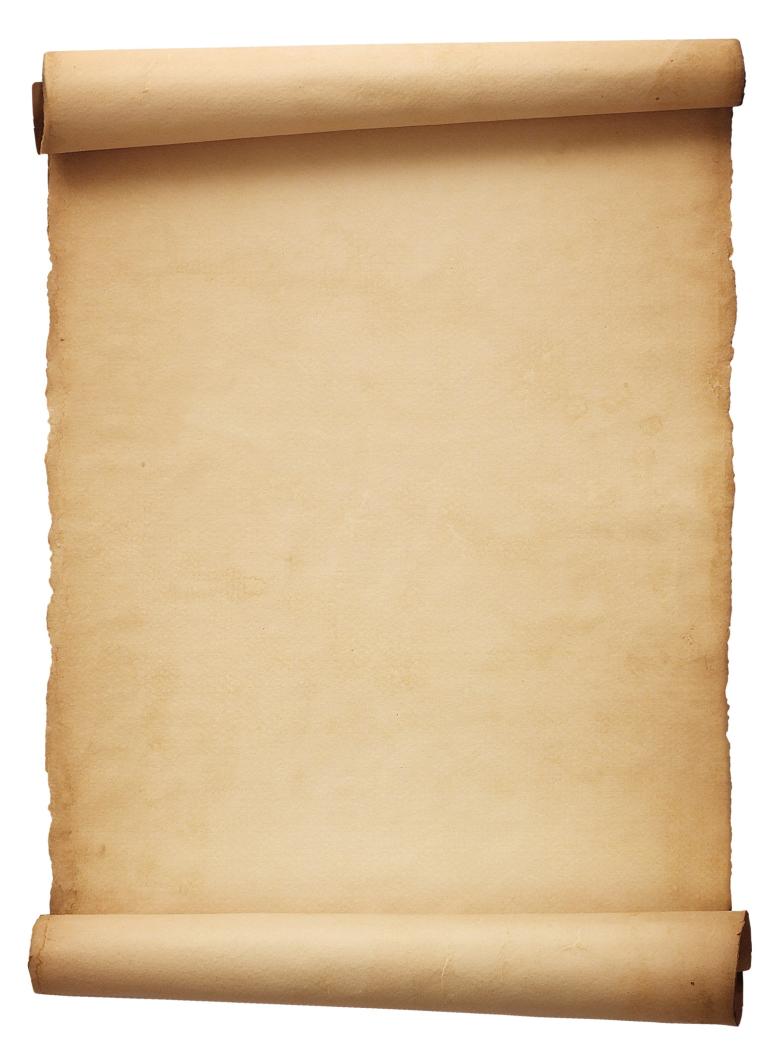 ‘You must keep the Israelites from things that make them unclean, so they will not die in their uncleanness for defiling my dwelling place, which is among them’  			

					Leviticus 15:31
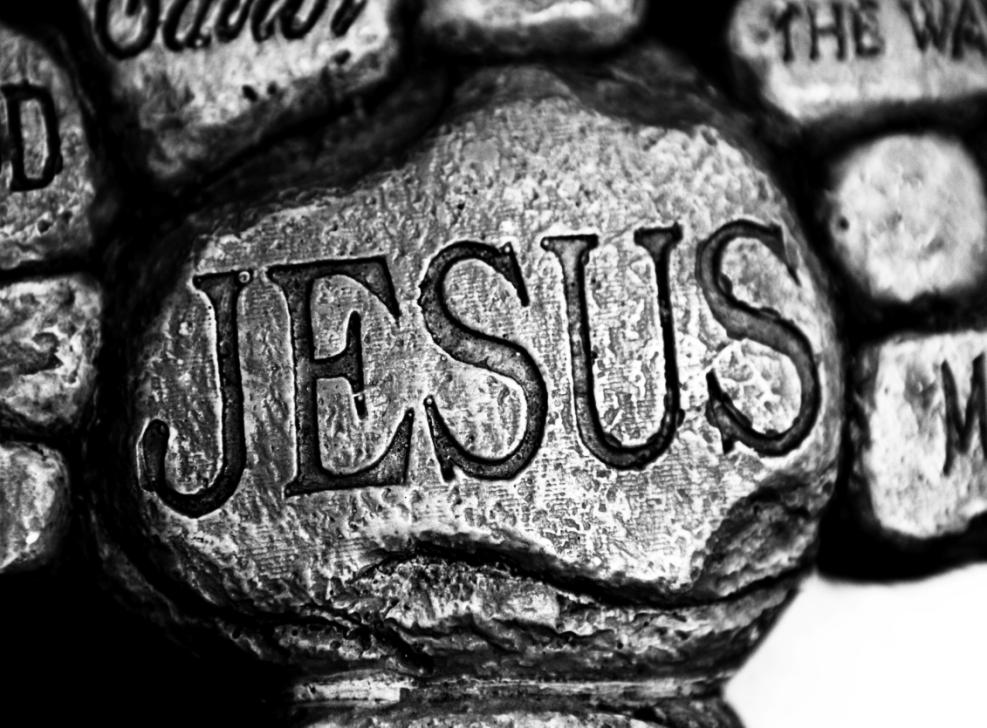 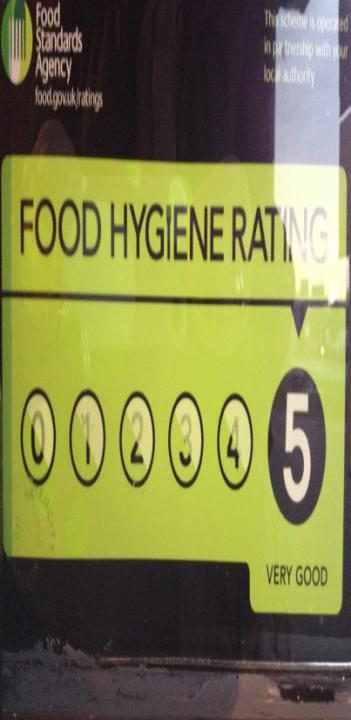 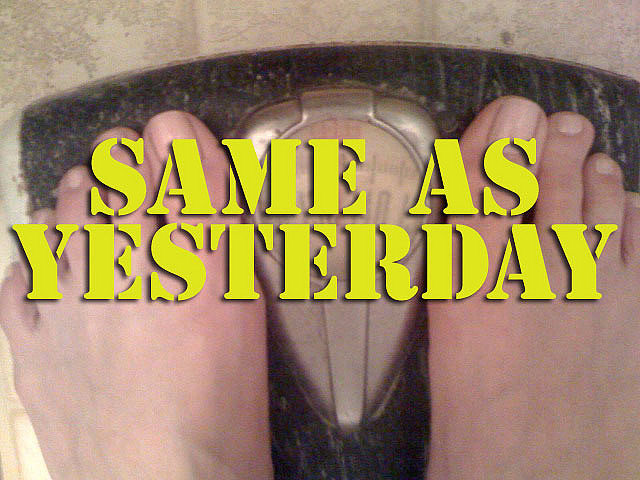 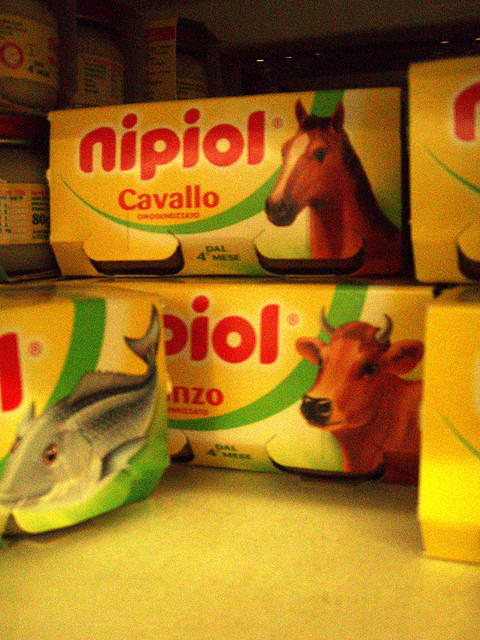 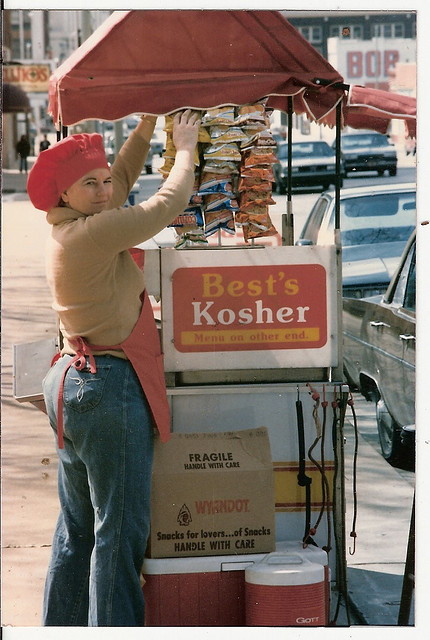 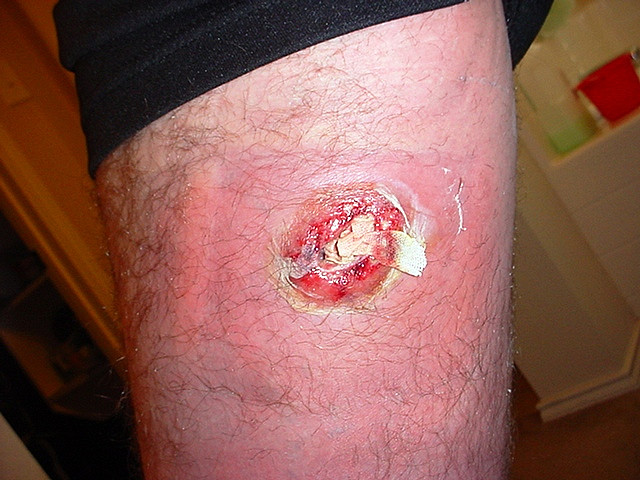 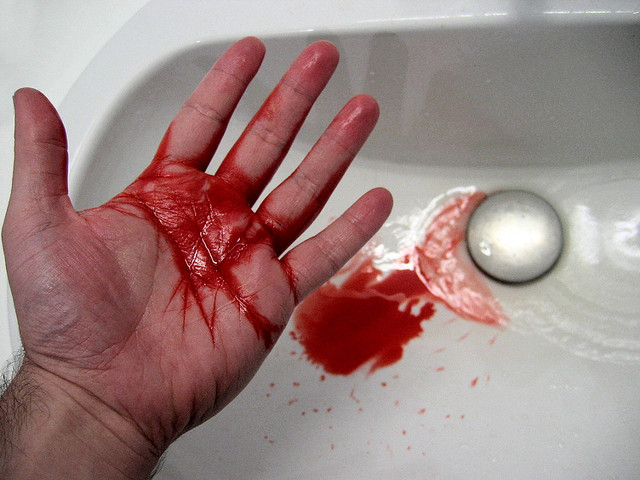 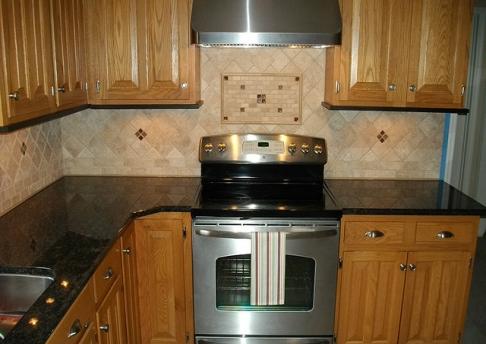 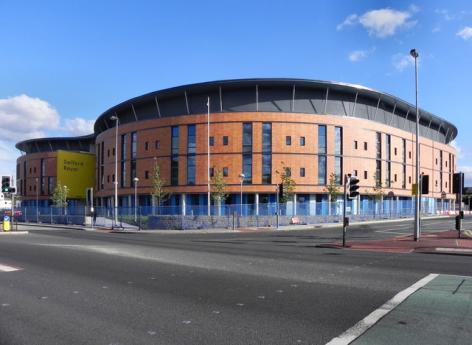 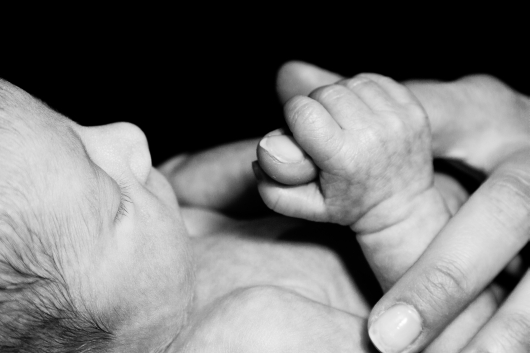 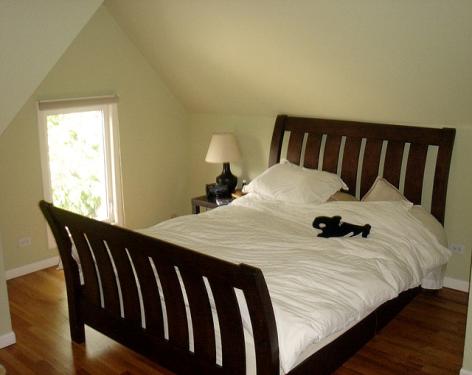 Holy:  
Used by God
Clean; Whole; Complete
Unclean; Polluted; Incomplete
Sacrifice – Washing
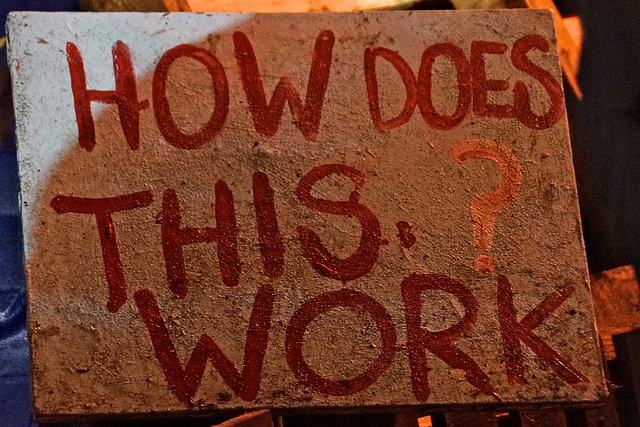 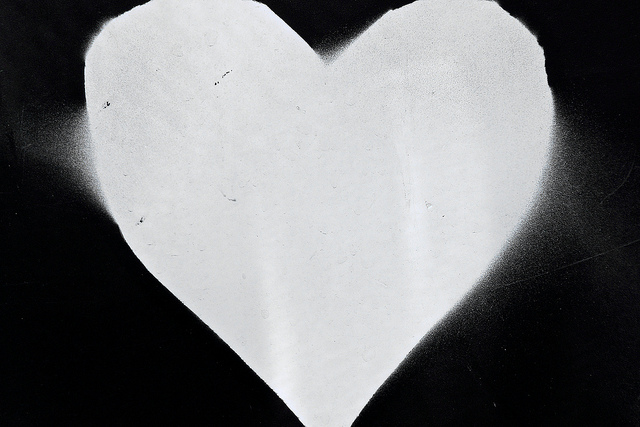 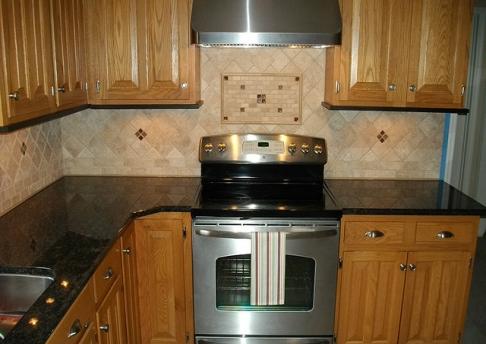 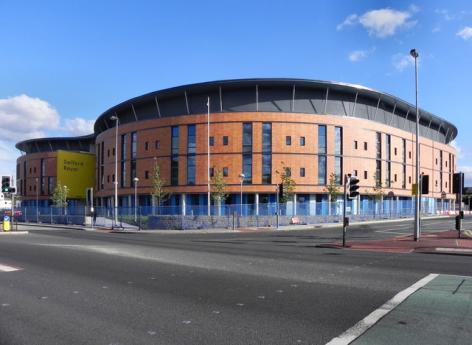 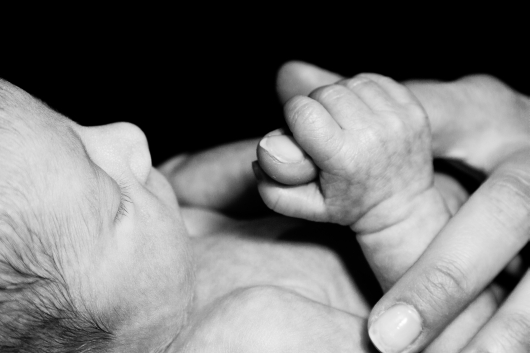 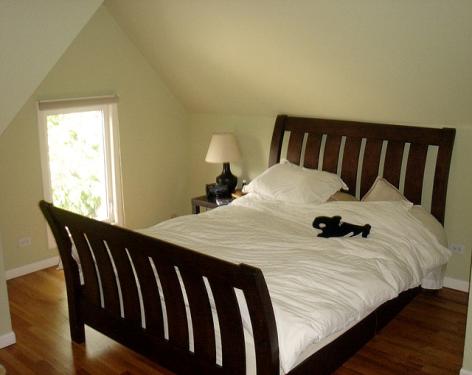 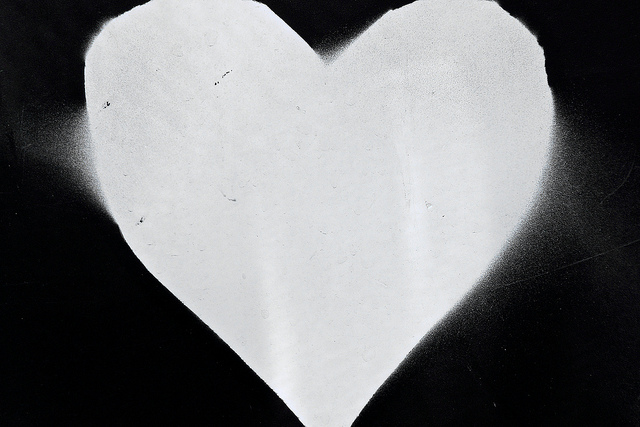 If anyone is in Christ, he is a new creation; the old has gone, the new has come!  All this is from God, who reconciled us to himself and gave us the ministry of reconciliation:  God was reconciling the world to himself in Christ, not counting men’s sins against them. …
We implore you on Christ’s behalf:  be reconciled to God.  God made him who had     
     no sin to be sin for us, so that in him 
          we might become the 
                 righteousness of God’  

                            2 Cor 5:17ff